Was hast du in den Ferien gemacht?
Instructions:

Show the activities slide on the board. Tell students to select 10 of the activities from the list and get them to write them down on their handout. Students then circulate the room asking each other Was hast du in den Ferien gemacht? Students respond with just one of the activities from their list of 10. If their response is on the questioners bingo sheet they cross it off. They keep circulating the room until they’ve crossed off all 12 boxes. The first to complete the Bingo grid wins.

Alternative:
To cut down on printing, get students to draw and fill in a bingo sheet in their exercise book.
© WE TEACH MFL
[Speaker Notes: Sentence Stealers thanks to Gianfranco Conti’s Language Gym]
Was hast du in den Ferien gemacht?
16. Ich habe einen Netflix-Marathon gemacht.
17. Ich war im Ferienlager.
18. Ich habe etwas neues gelernt.
19. Ich habe Freiwilligenarbeit geleistet.
20. Ich habe eine*n Promi gesehen.
21. Ich habe für meine Familie gekocht.
22. Ich bin mit Freunden ausgegangen.
23. Ich bin ins Kino gegangen.
24. Ich habe mir die Haare schneiden lassen.
25. Ich habe mein Zimmer renoviert. 
26. Ich bin ins Ausland gereist.
27. Ich bin geflogen.
28. Ich habe bei Freunden übernachtet.
29. Ich bin in den Zoo gegangen.
30. Ich habe ein Museum besucht.
Ich bin auf ein Konzert gegangen.
Ich habe gearbeitet.
Ich habe Deutsch gesprochen.
Ich war auf einer Hochzeit.
Ich bin Rad gefahren.
Ich bin ins Fitnessstudio gegangen.
Ich habe viel geschlafen.
Ich habe ein Eis gegessen.
Ich bin im Meer geschwommen.
Ich habe Computerspiele gespielt.
Ich habe einen Roman gelesen.
Ich war auf einem Festival.
Ich habe meinen Geburtstag gefeiert.
Ich habe einen Freizeitpark besucht.
Ich habe mich mit meinen Eltern gestritten.
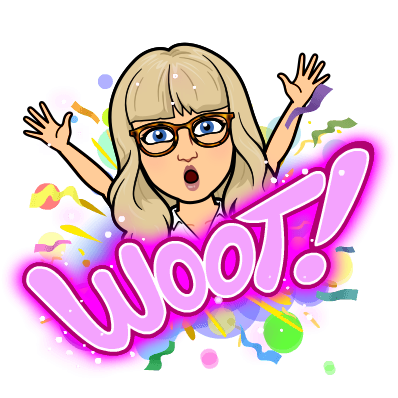 © WE TEACH MFL
[Speaker Notes: Sentence Stealers thanks to Gianfranco Conti’s Language Gym]
Select ten activities from the list and write them down here:

____________________________________
____________________________________
____________________________________
____________________________________
____________________________________
____________________________________
____________________________________
____________________________________
____________________________________
____________________________________
© WE TEACH MFL
Select ten activities from the list and write them down here:

____________________________________
____________________________________
____________________________________
____________________________________
____________________________________
____________________________________
____________________________________
____________________________________
____________________________________
____________________________________
© WE TEACH MFL
Select ten activities from the list and write them down here:

____________________________________
____________________________________
____________________________________
____________________________________
____________________________________
____________________________________
____________________________________
____________________________________
____________________________________
____________________________________
© WE TEACH MFL
Select ten activities from the list and write them down here:

____________________________________
____________________________________
____________________________________
____________________________________
____________________________________
____________________________________
____________________________________
____________________________________
____________________________________
____________________________________
© WE TEACH MFL
Select ten activities from the list and write them down here:

____________________________________
____________________________________
____________________________________
____________________________________
____________________________________
____________________________________
____________________________________
____________________________________
____________________________________
____________________________________
© WE TEACH MFL
Select ten activities from the list and write them down here:

____________________________________
____________________________________
____________________________________
____________________________________
____________________________________
____________________________________
____________________________________
____________________________________
____________________________________
____________________________________
© WE TEACH MFL